Бюджет для граждан
Бюджет Ишимовского сельского поселения на 2019 год и плановый период 
2020-2021 годы
Бюджет для граждан - это упрощенная версия бюджетного документа, которая использует неформальный язык и доступные форматы, чтобы облегчить для граждан понимание бюджета, объяснить им планы и действия, во время бюджетного года и показать их формы возможного взаимодействия по вопросам расходования общественных финансов.
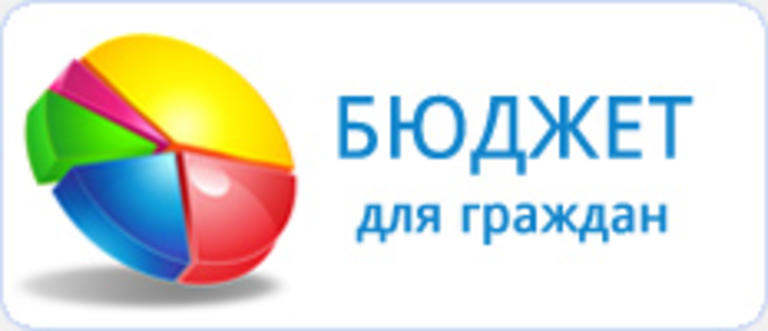 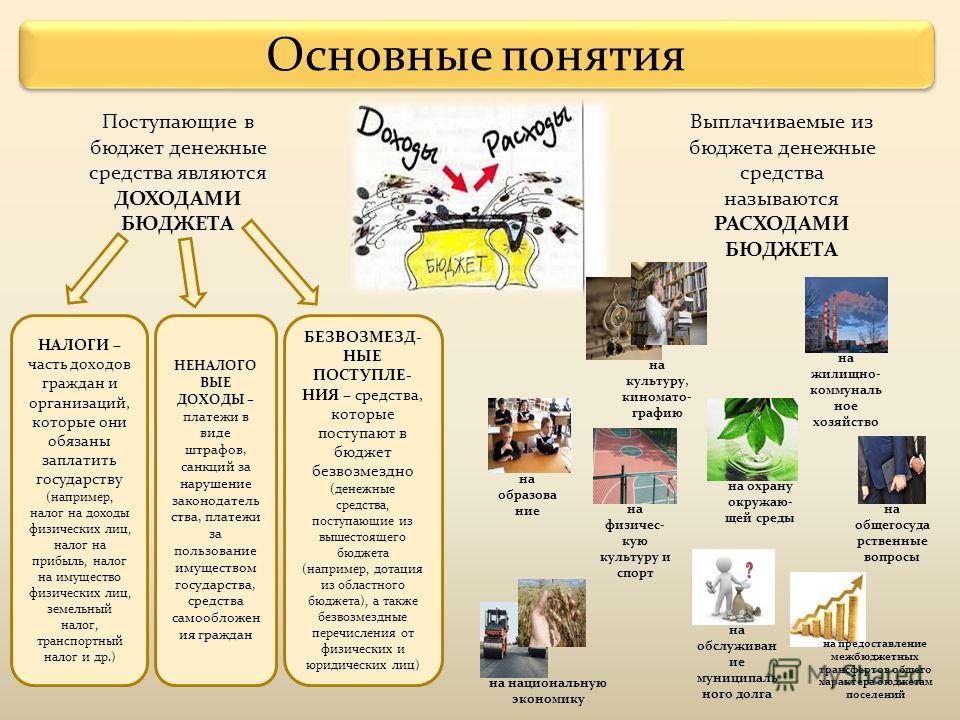 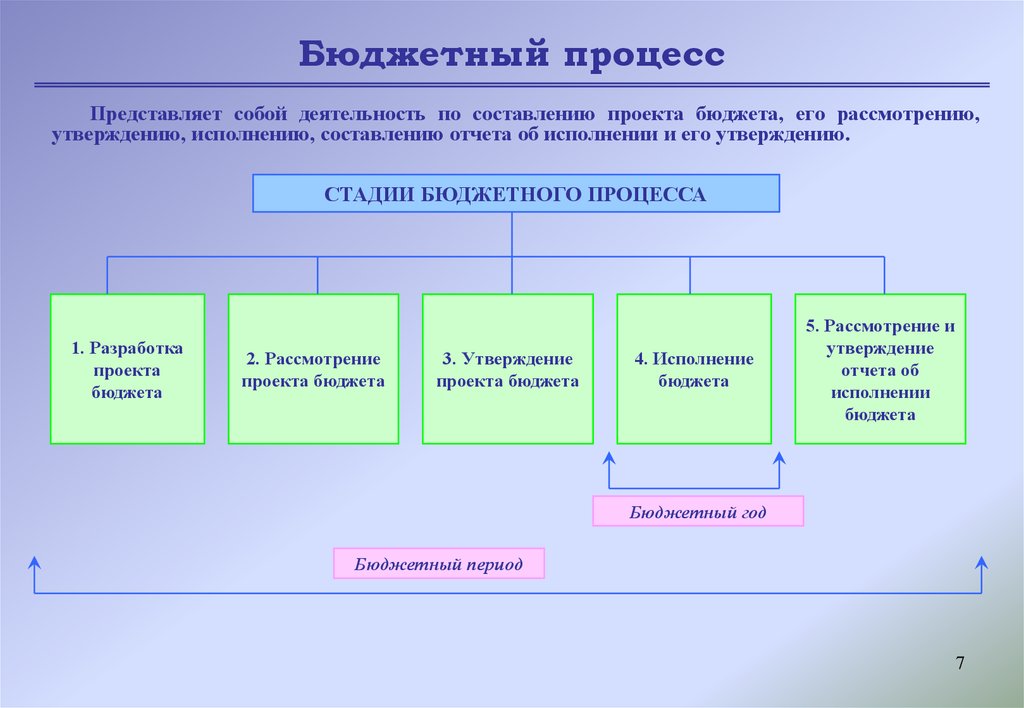 Основа формирования Бюджет Ишимовского сельского поселения
Муниципальные программы Ишимовского сельского поселения
Составляется на 3 года – очередной финансовый год и плановый период (на 2019 год и 2020-2021 годы)
Сформирован с учетом  Прогноза социально-экономического развития Ишимовского сельского поселения на2019-2021 годы
Сформирован без дефицита
Основные направления бюджетной и налоговой политики Ишимовского сельского поселения на 2019-2021 годы
Основные характеристики бюджета Ишимовского сельского поселения
Дефицит бюджета
ГОД
Доходы
Расходы
5842,1
2019
5842,1
0,0
5892,3
5892,3
0,0
2020
2021
5979,9
5979,9
0,0
Структура доходов бюджета Ишимовского сельского поселения на 2019-2021 годы
Безвозмездные поступления:

2019 г. – 4377 тыс. руб.

2020г. – 4376,9 тыс. руб.

2021 – 4433,6 тыс. руб.
Налоговые и неналоговые доходы:

2019г. – 1465,1 тыс. руб.

2020г. – 1515,4 тыс. руб.

2021г. – 1546,3 тыс. руб.
Структура бюджета по отраслям
Расходы на общегосударственные вопросы
На оплату расходов по всем общегосударственным вопросам
Ишимовского сельского поселения (тыс. руб.):
Расходы на национальную оборону
На осуществление первичного воинского учета на территориях, где отсутствуют военные комиссариаты:
Тыс. руб.
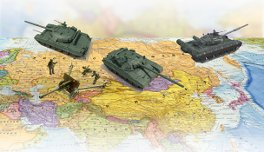 Расходы на обеспечение пожарной безопасности
На обеспечение пожарной безопасности в Ишимовском сельском поселении
Тыс. руб.
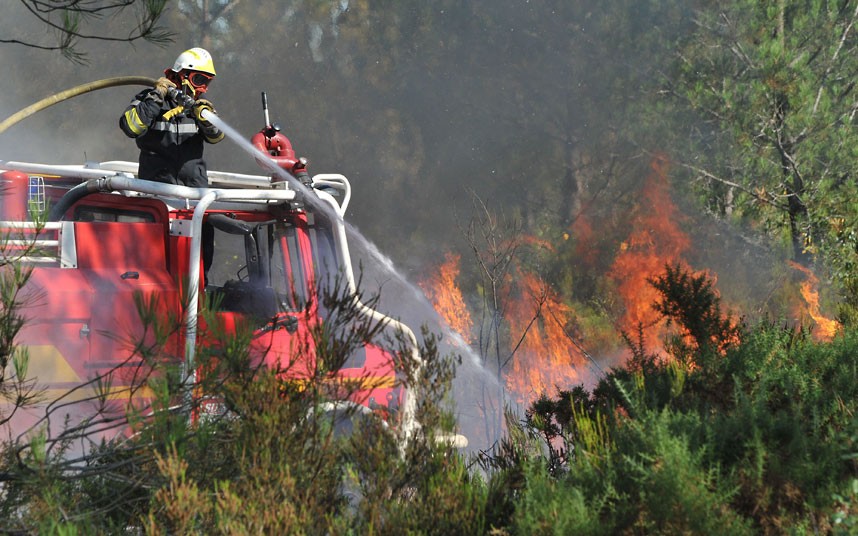 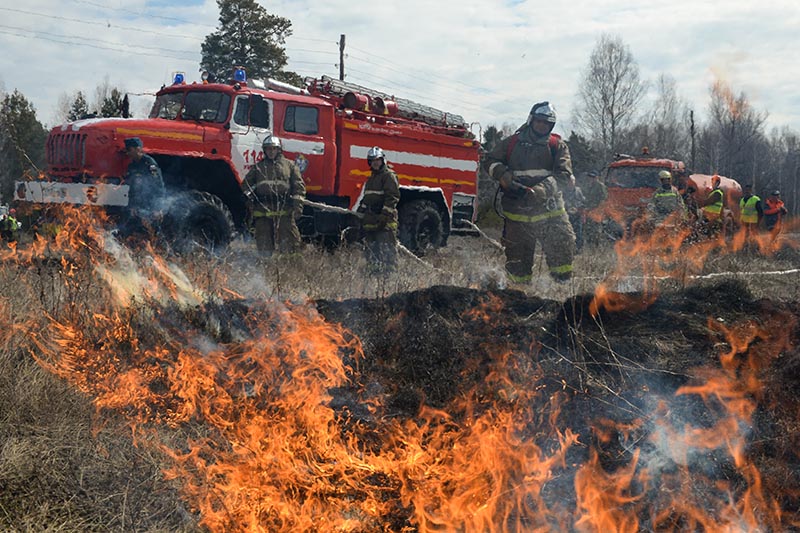 Расходы  на Дорожное хозяйство
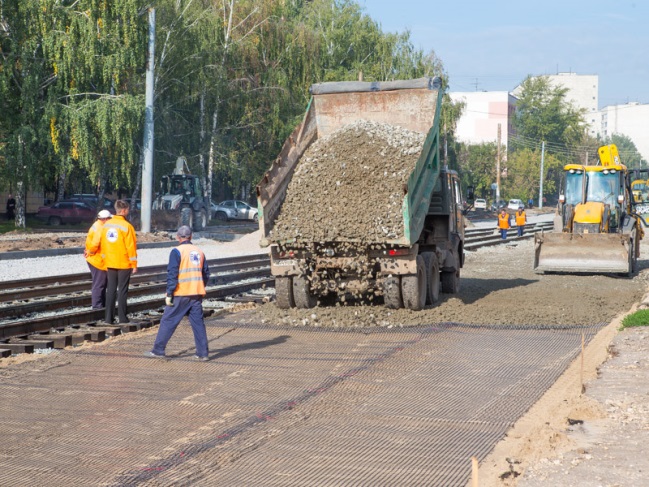 Включает в себя расходы на приведение в нормативное состояние дорог в Ишимовском сельском поселении
Тыс. руб.
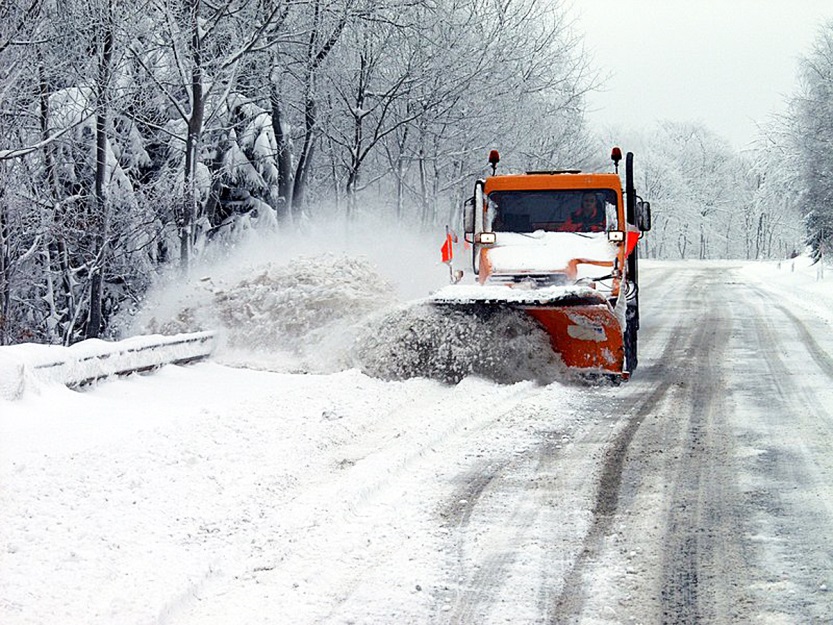 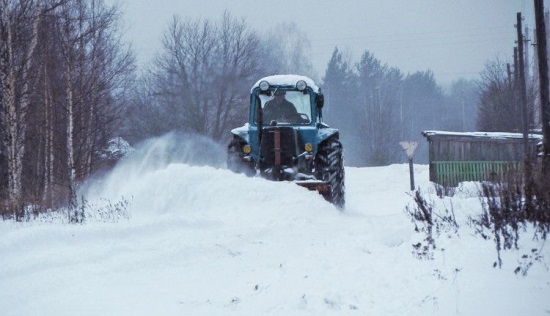 Жилищно-коммунальное хозяйство
Тыс. руб.
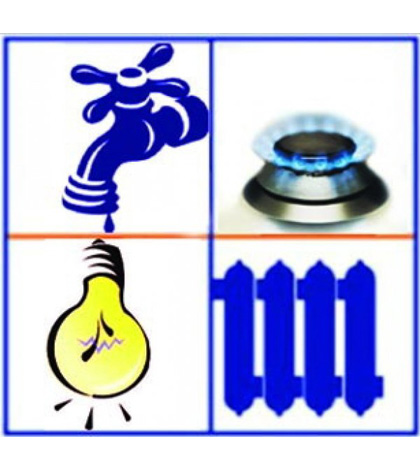 Расходы на  культуру
Включают в себя  расходы на организацию и проведение культурно массовых мероприятий
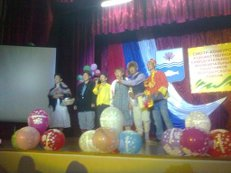 Расходы на социальное обеспечение
Расходы направленные на  предоставление мер социальной поддержки отдельным категориям граждан
Тыс. руб.
Спасибо за внимание!